11
Chia cho số có một chữ số
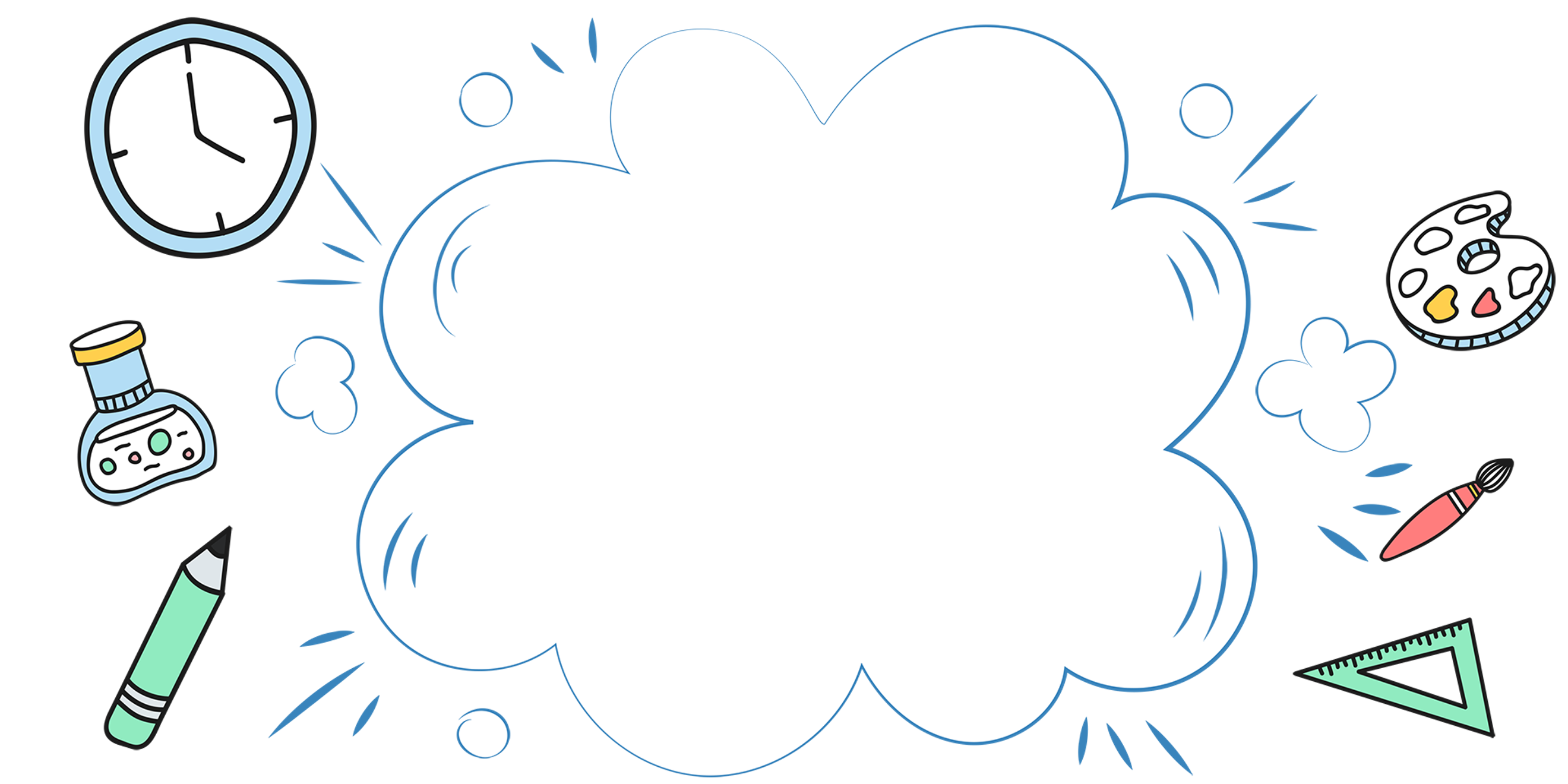 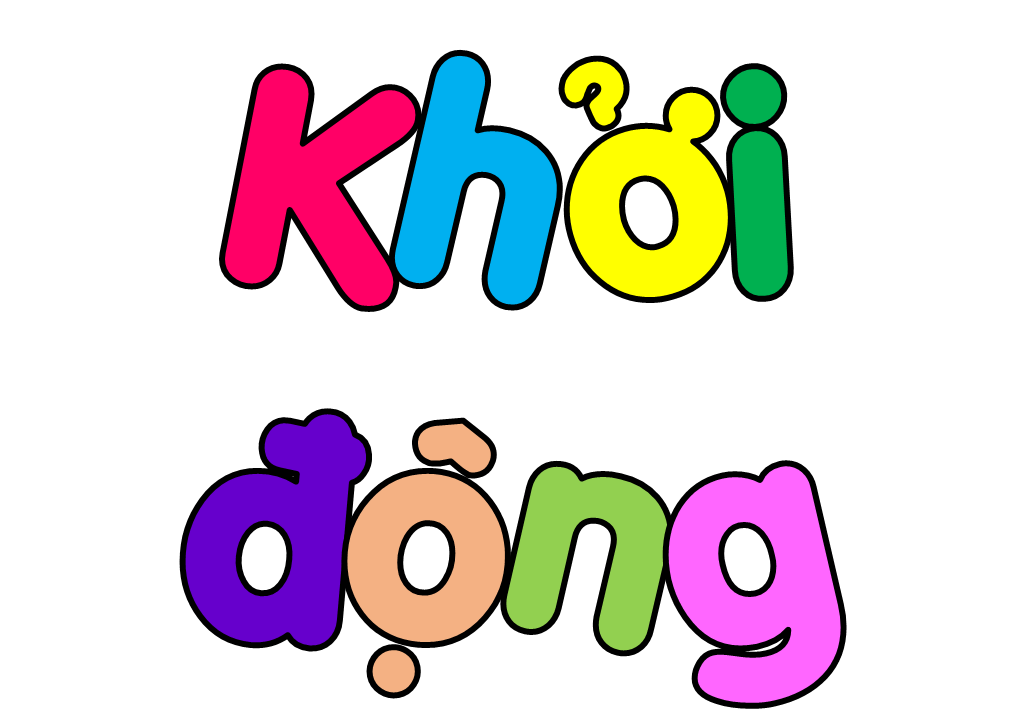 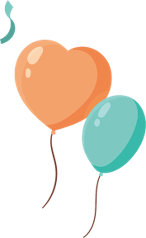 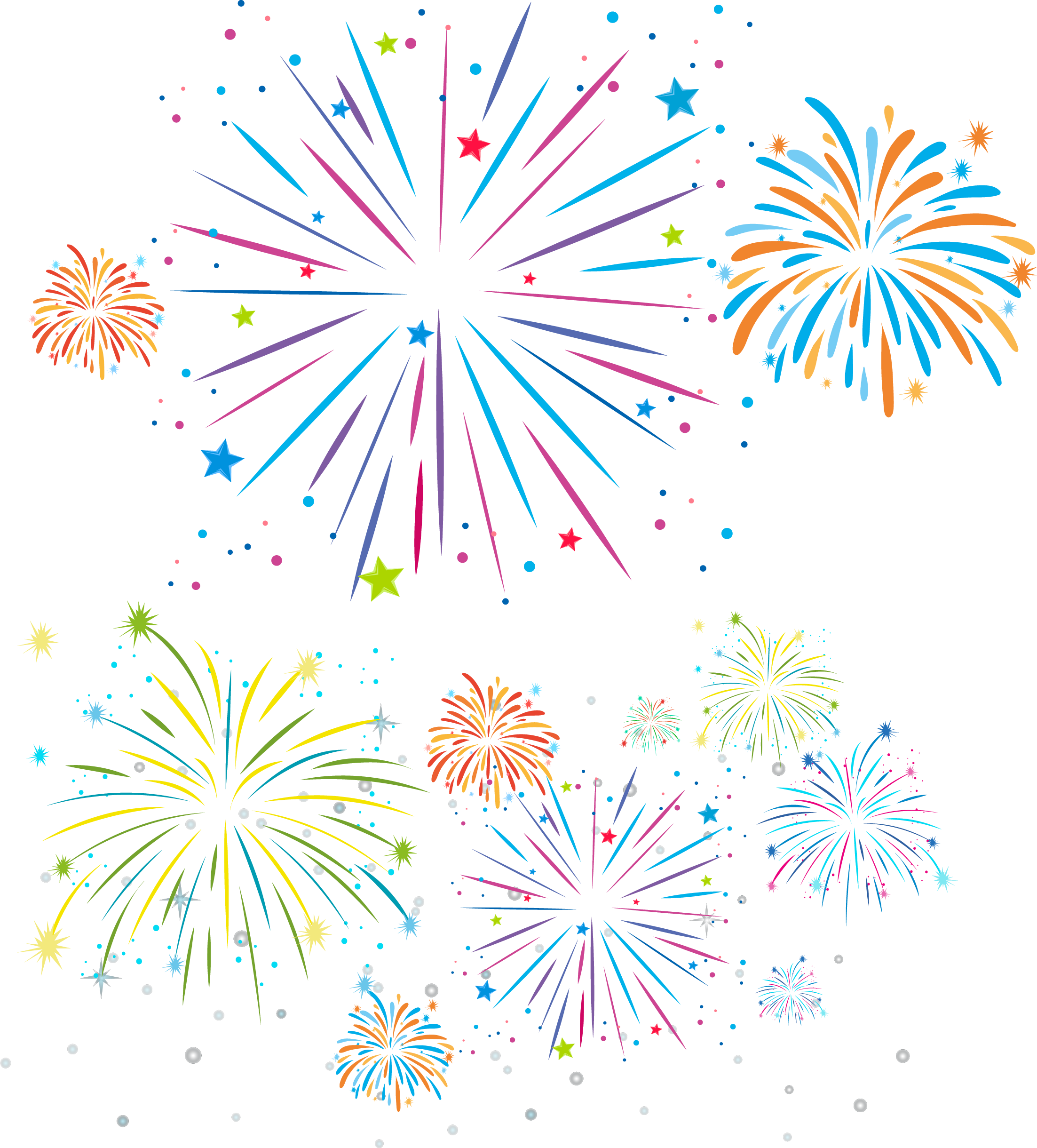 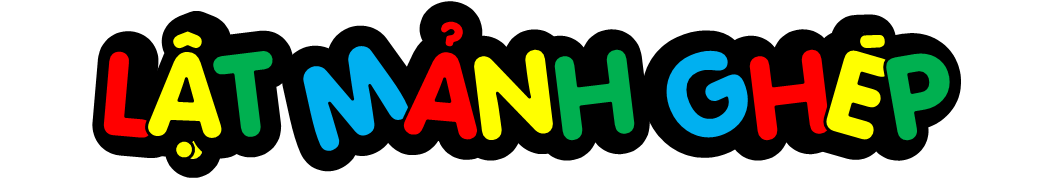 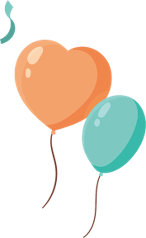 1
2
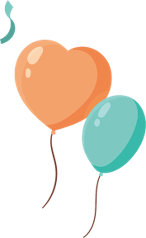 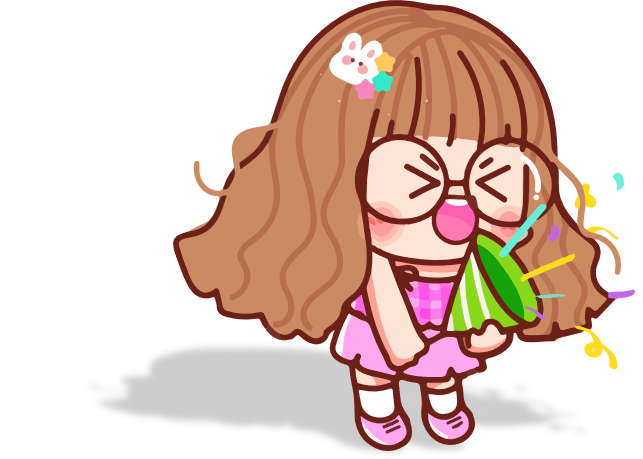 4
3
400 : 4 = ?
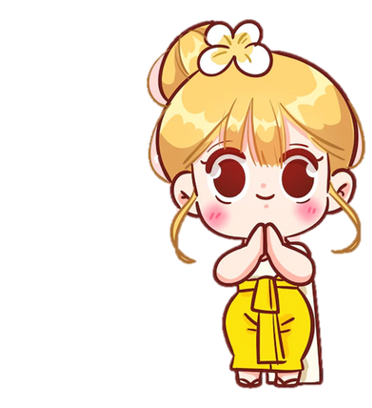 100
900 : 3 = ?
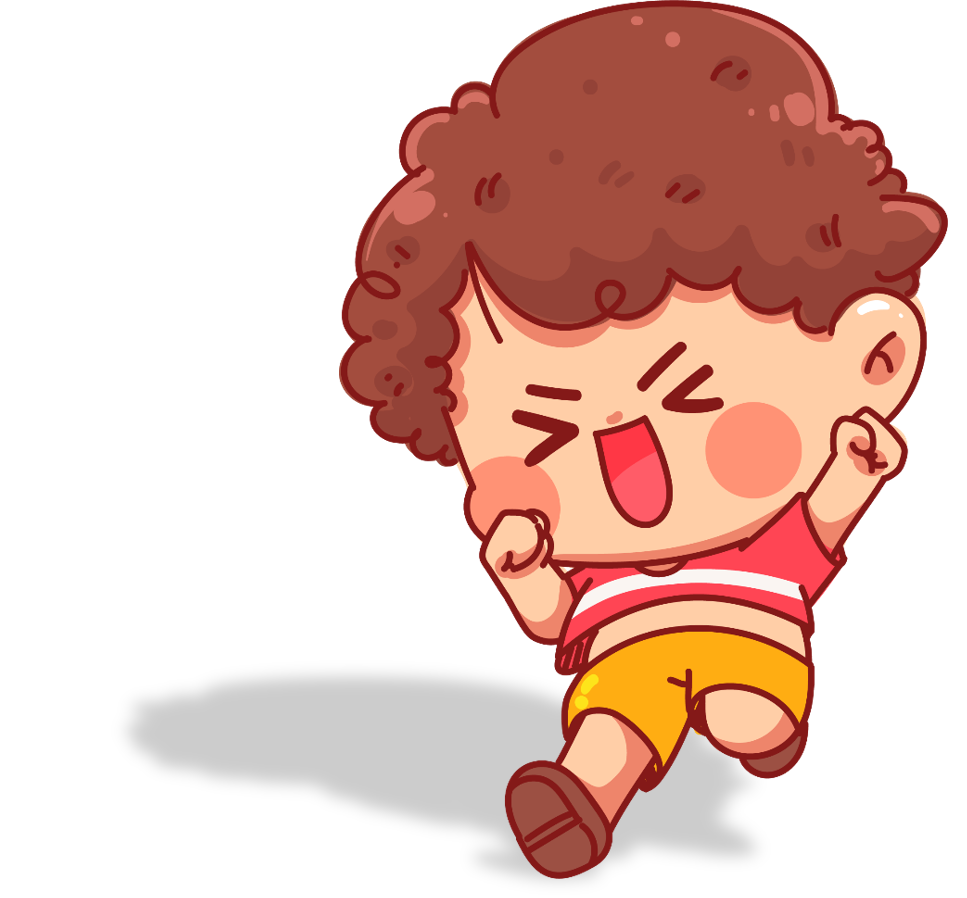 300
60 : 2 = ?
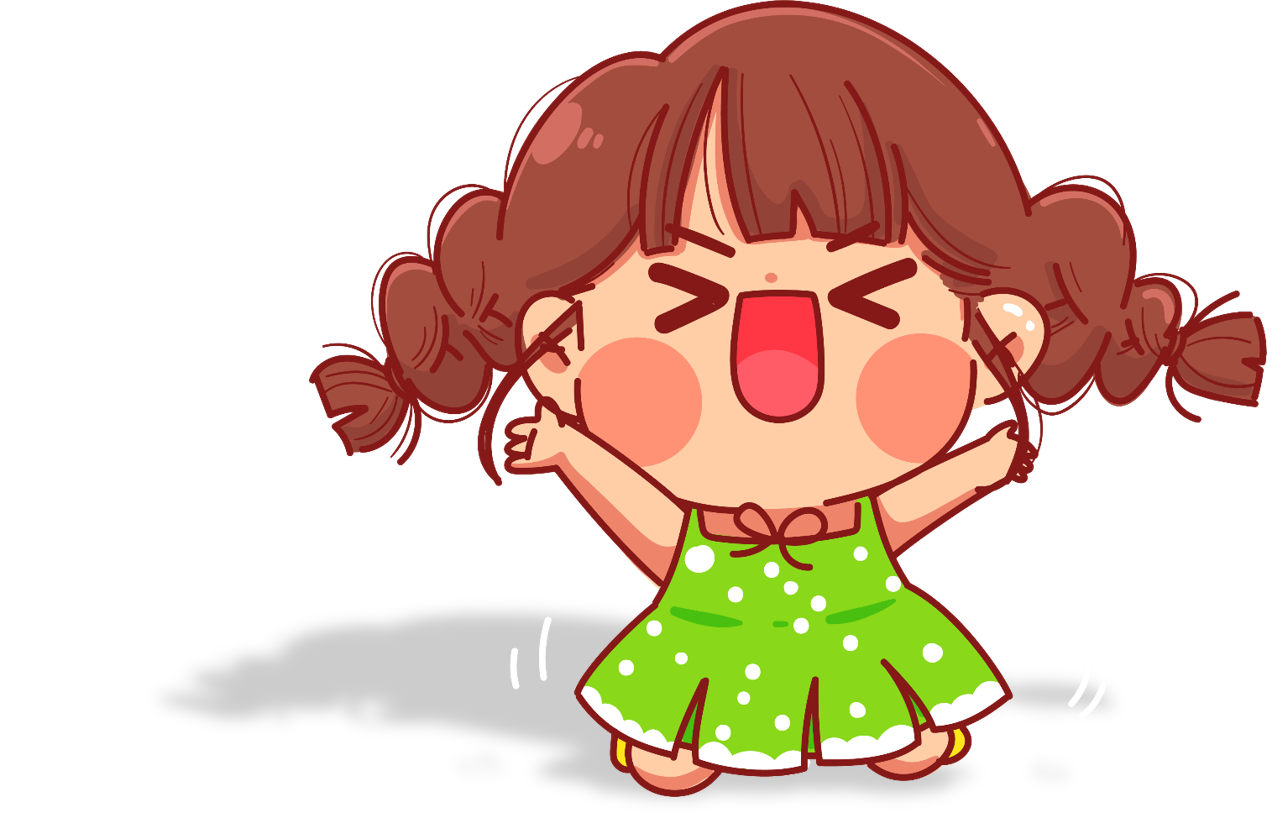 30
120 : 6 = ?
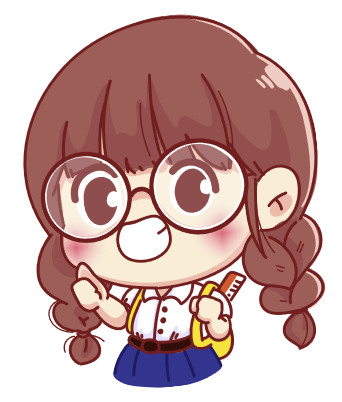 20
Thứ … ngày … tháng … năm 20 …
Toán
Chia cho số có một chữ số
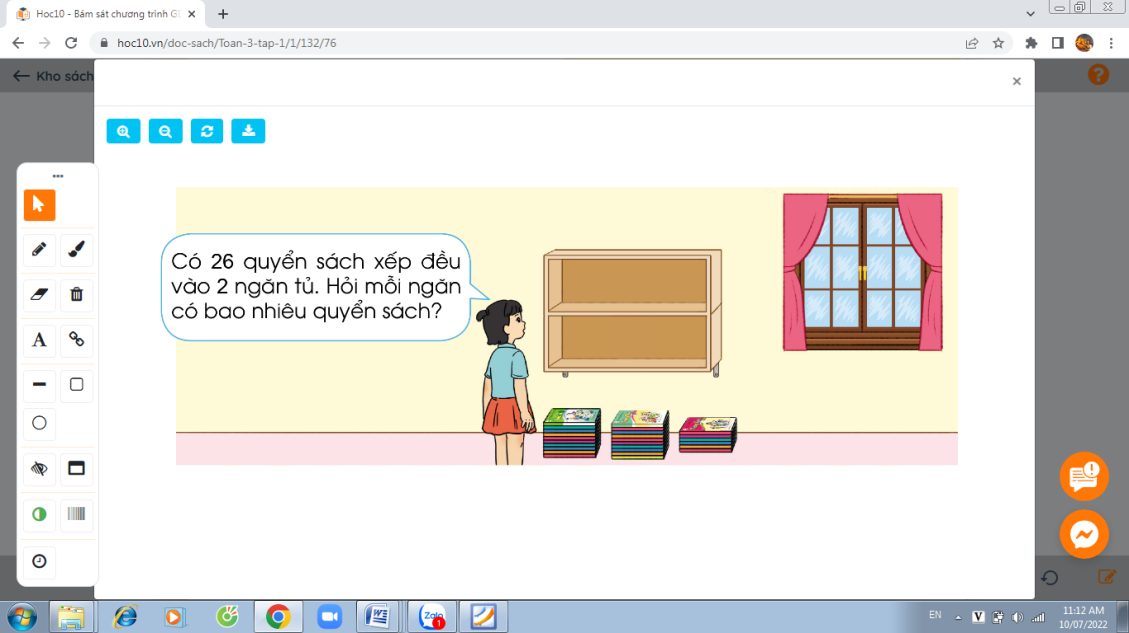 26 : 2 = ?
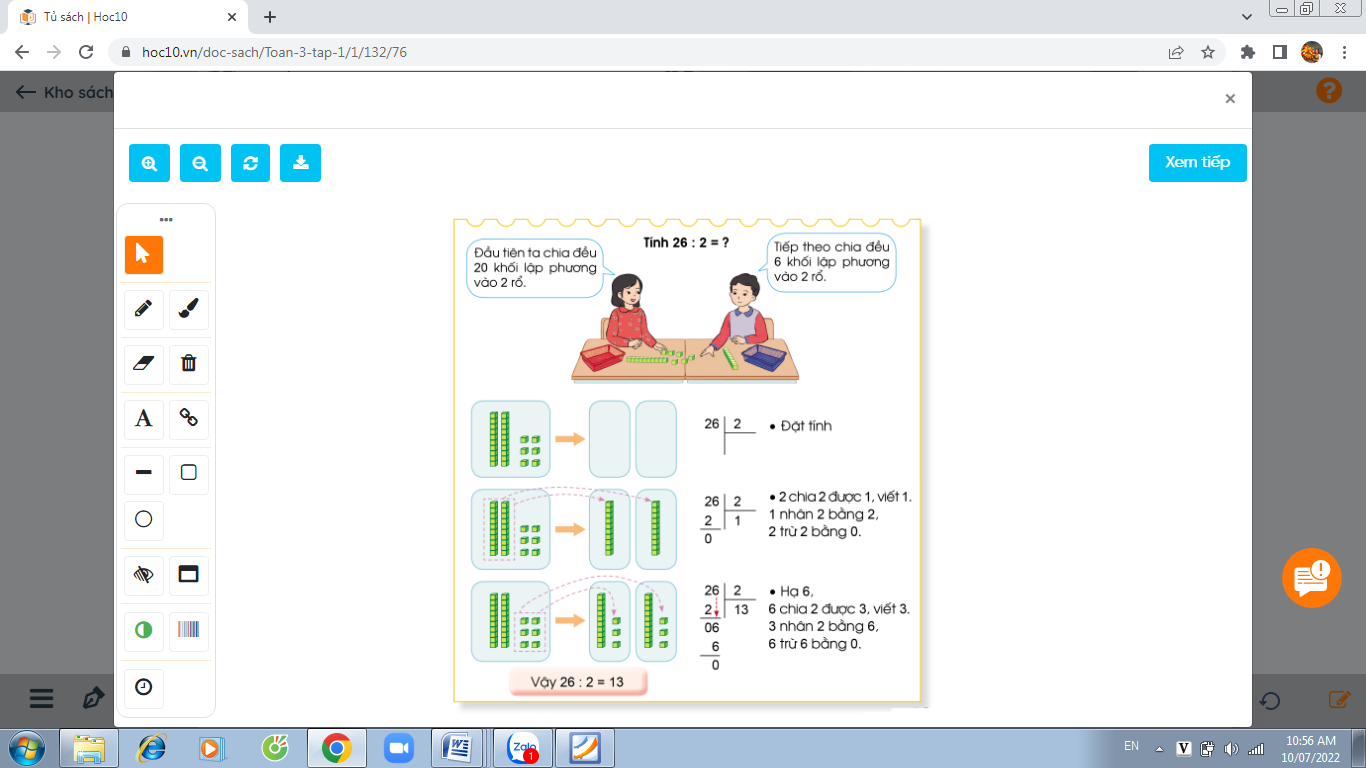 * Đặt tính
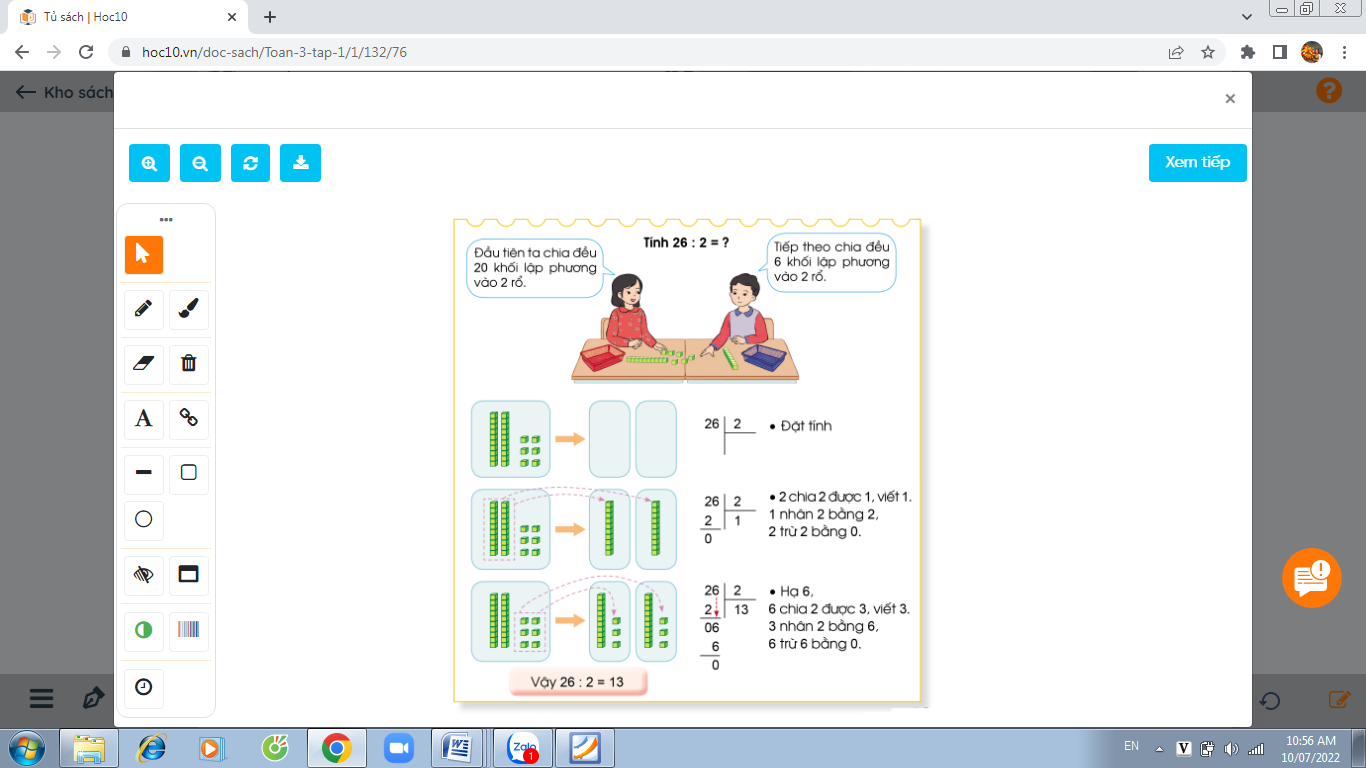 *2 chia 2 được 1, viết 1
1 nhân 2  bằng 2, 2 trừ 2 bằng 0.
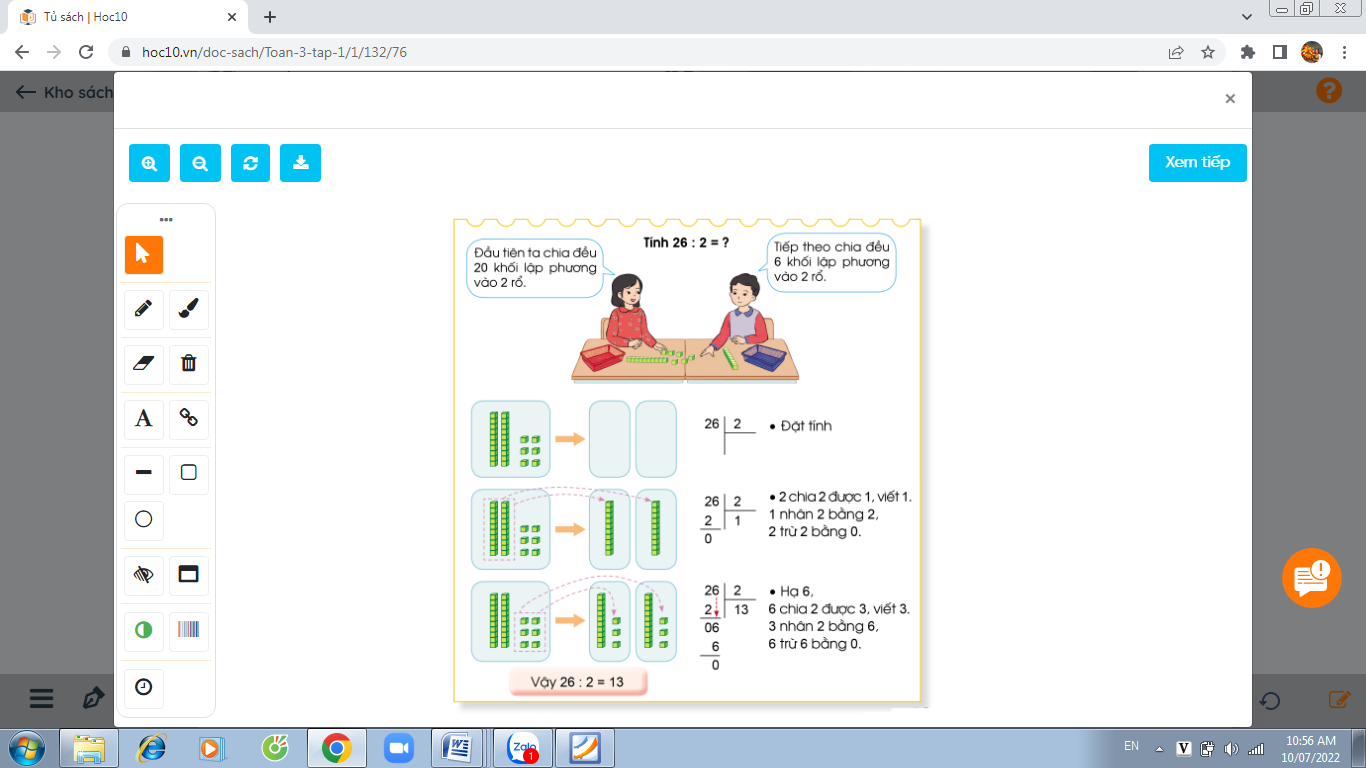 Hạ 6, 6 chia 2 được 3, viết 3.
3 nhân 2 bằng 6, 6 trừ 6 bằng 0.
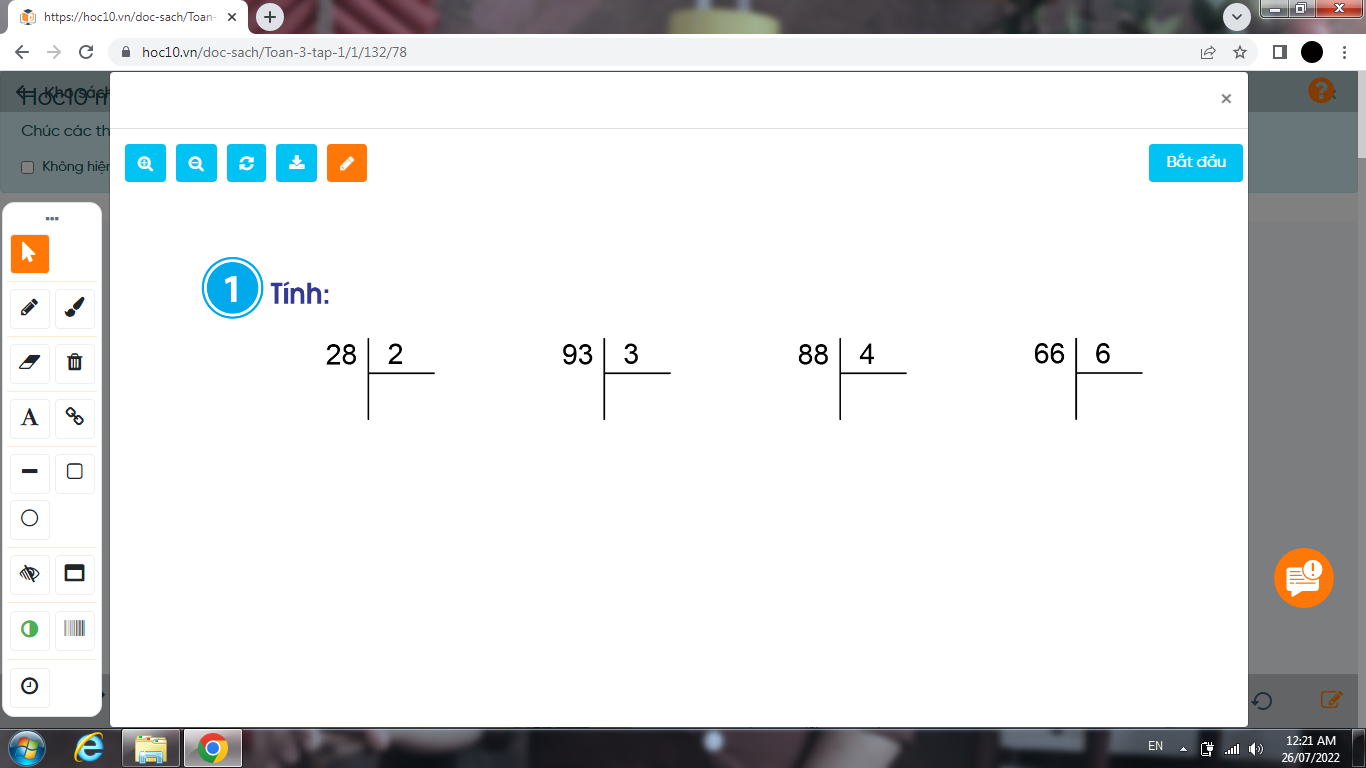 2
28
4
6
3
88
66
93
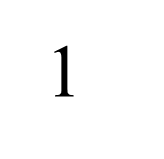 2
4
1
8
6
1
2
2
1
9
3
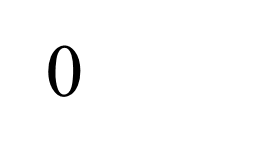 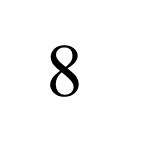 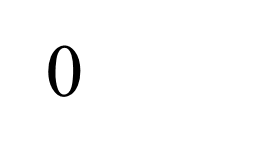 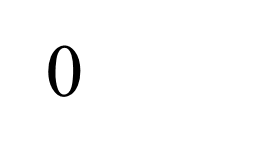 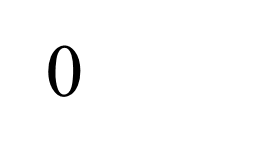 8
6
3
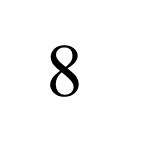 8
6
3
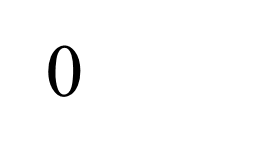 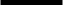 0
0
0
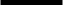 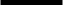 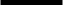 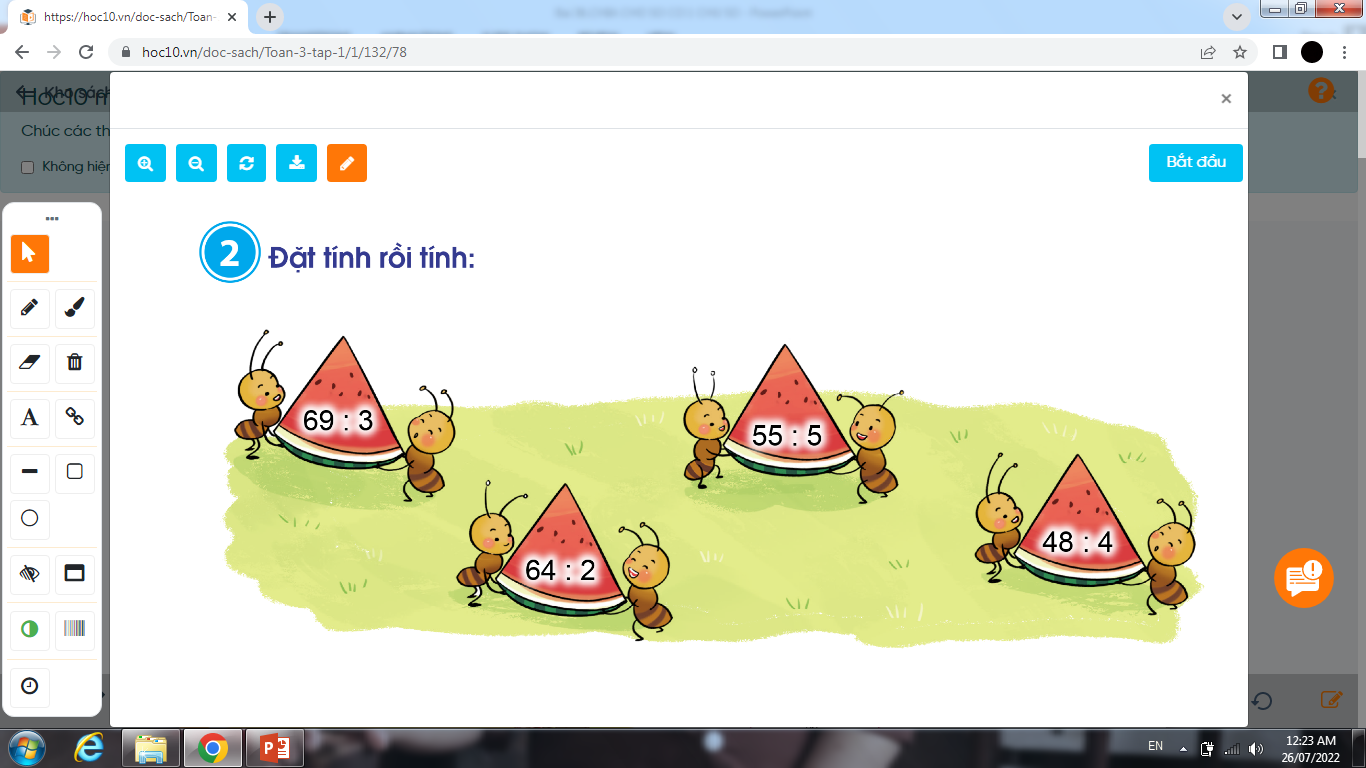 4
48
5
55
2
64
3
69
1
2
4
5
3
2
1
1
2
3
6
6
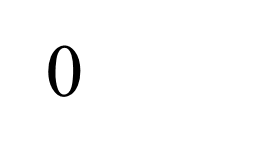 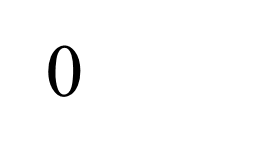 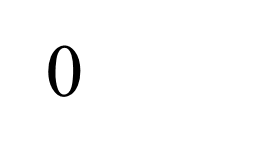 8
5
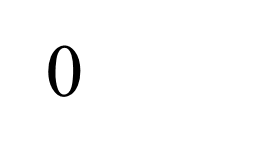 4
9
8
5
4
9
0
0
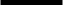 0
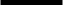 0
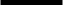 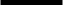 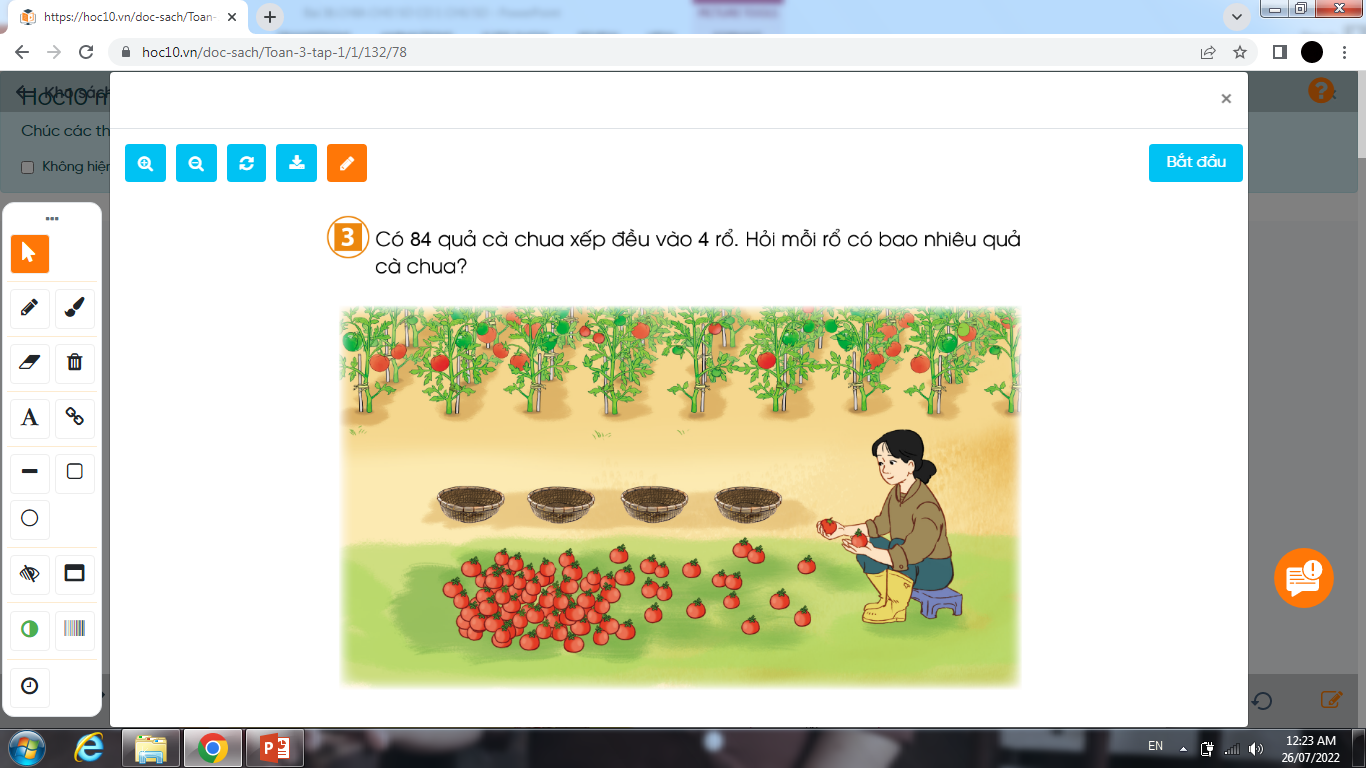 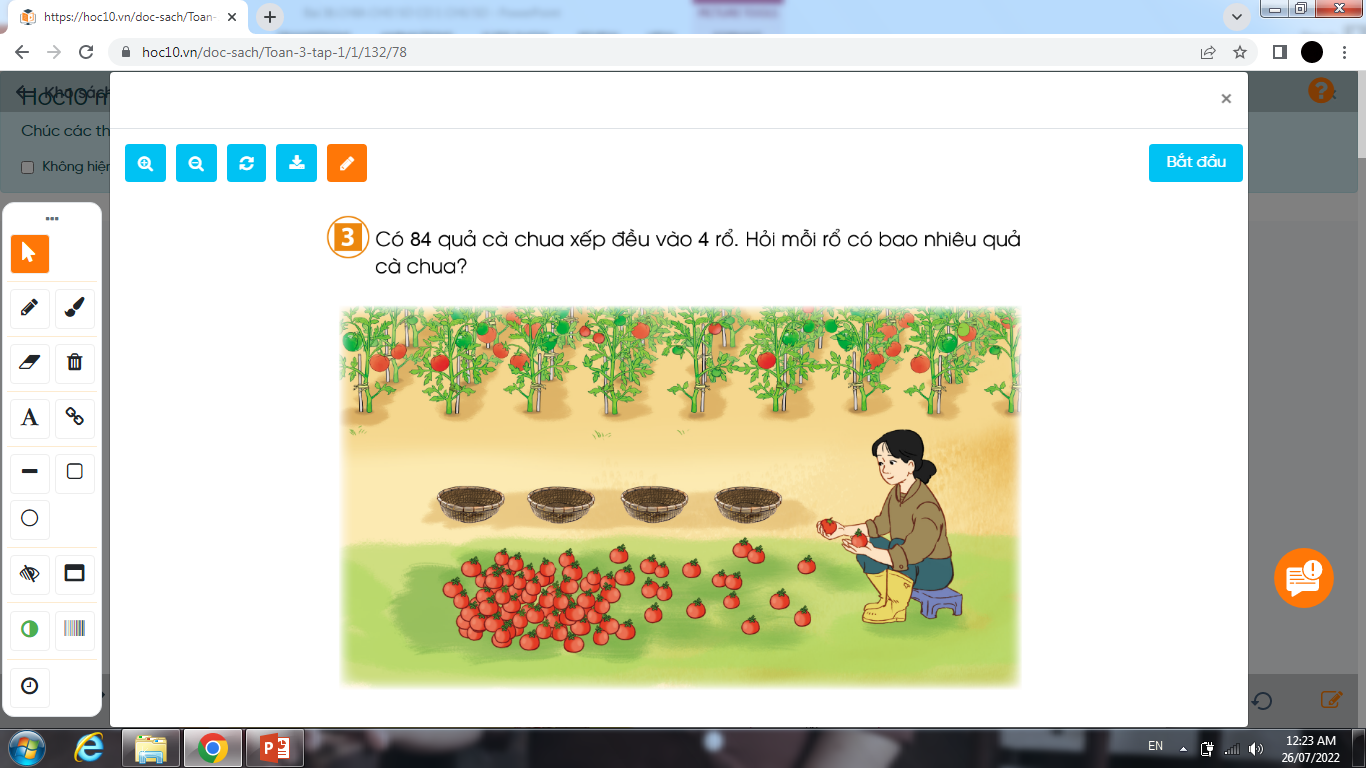 Tóm tắt
Có : 84 quả cà chua
Xếp đều: 4 rổ
Mỗi rổ: … quả ?
Bài giải
Mỗi rổ có số quả cà chua là:
84 : 4 = 21 (quả)
                       Đáp số: 21 quả
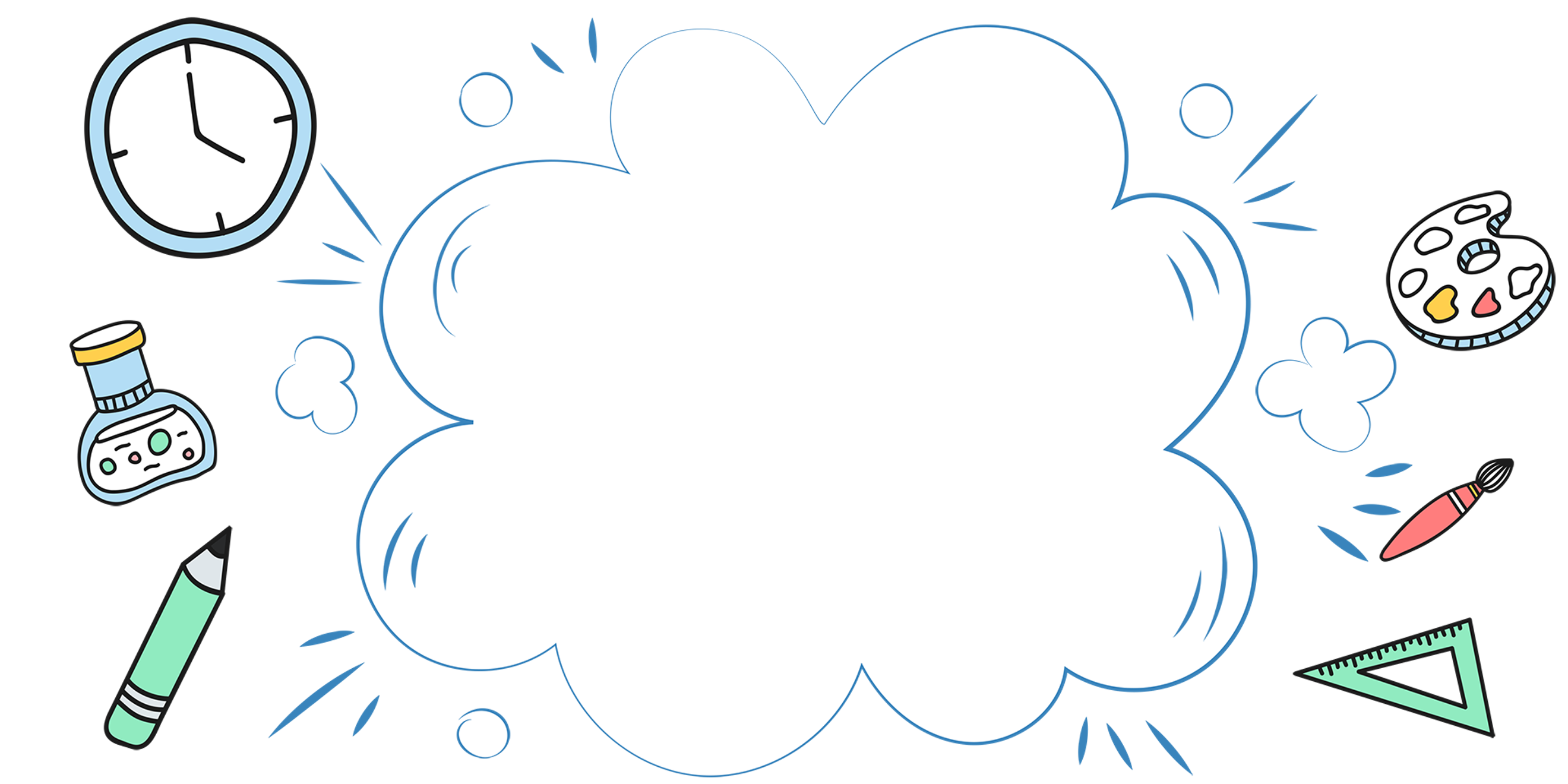 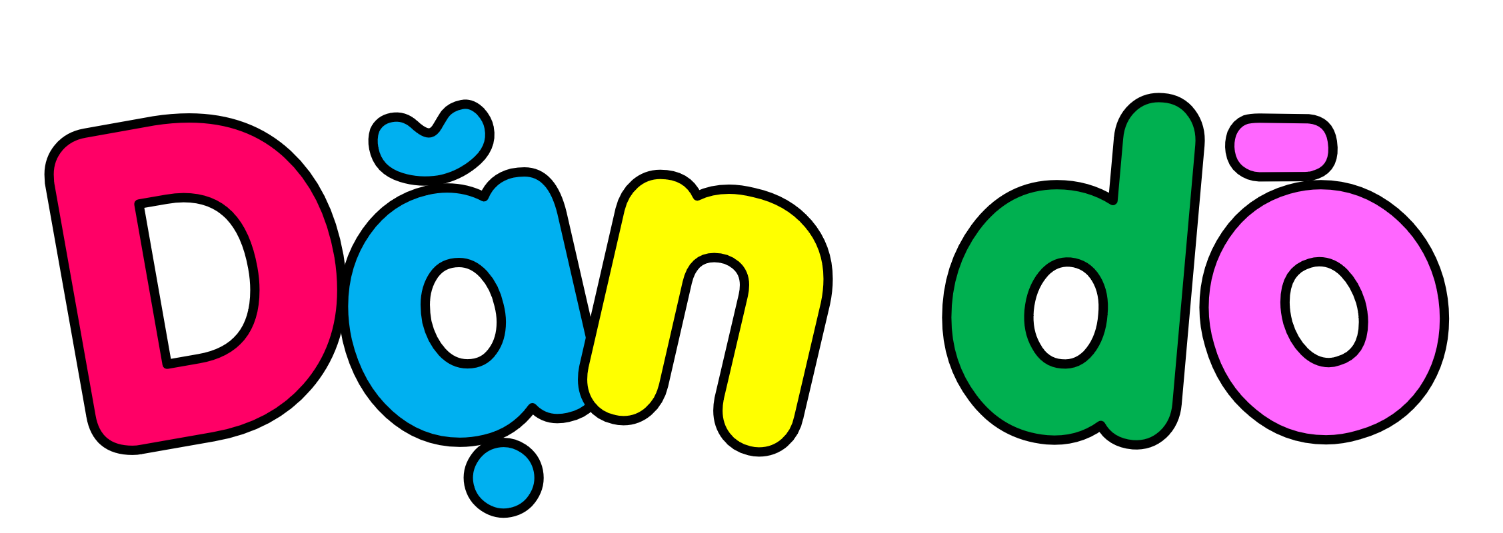 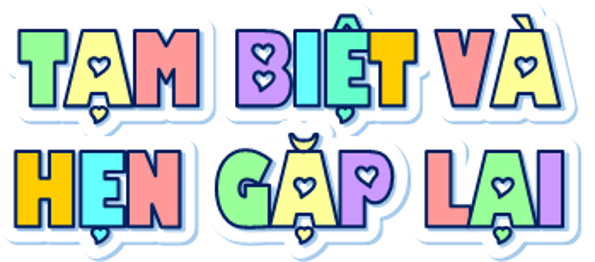 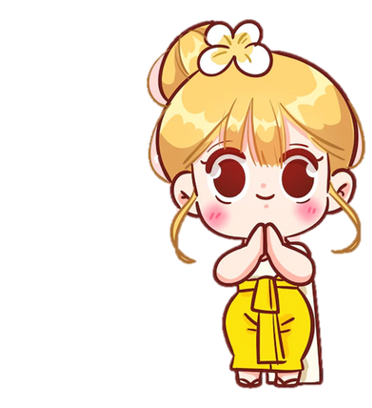